Посета Земунске гимназије школи за децу оштећеног слуха и говора “11. мај” у Јагодини
08.05.2018. године
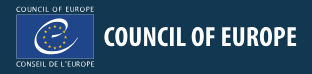 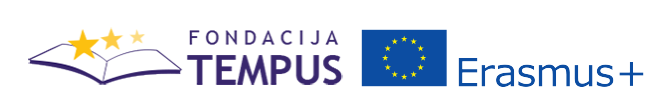 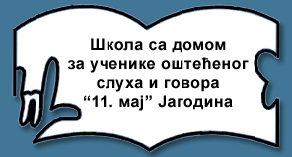 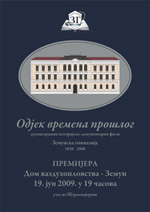 Поштовани, 
 
У оквиру пројекта ,,Подстицање демократске културе у школама,, као и у недељи обележавања јубиларне 90-годишњице постојања и успешног рада наше школе, позивамо Вас на:
                                     ,,ДАН ДЕМОКРАТСКЕ КУЛТУРЕ,, 
                                                   Са поруком дружења:
              ,,Осврните се на дан на чијем крају сте се осећали чаробно,,
Са радошћу очекујемо Ваше присуство и допринос заједничким активностима. 
 
                                                                                                          Директор
                                                                                                 Драгана Ковачевић
У склопу активности Савета Европе и промовисања ЕРАЗМУС +пројекта  и искуства  стечених у специјалној школи у Риги, Летонија Земунска гимназија је прихватила позив школе за ученике са проблемима слуха и говора ,,11. мај“ из Јагодине да учествује на њиховој манифестацији Дани демократске културе.
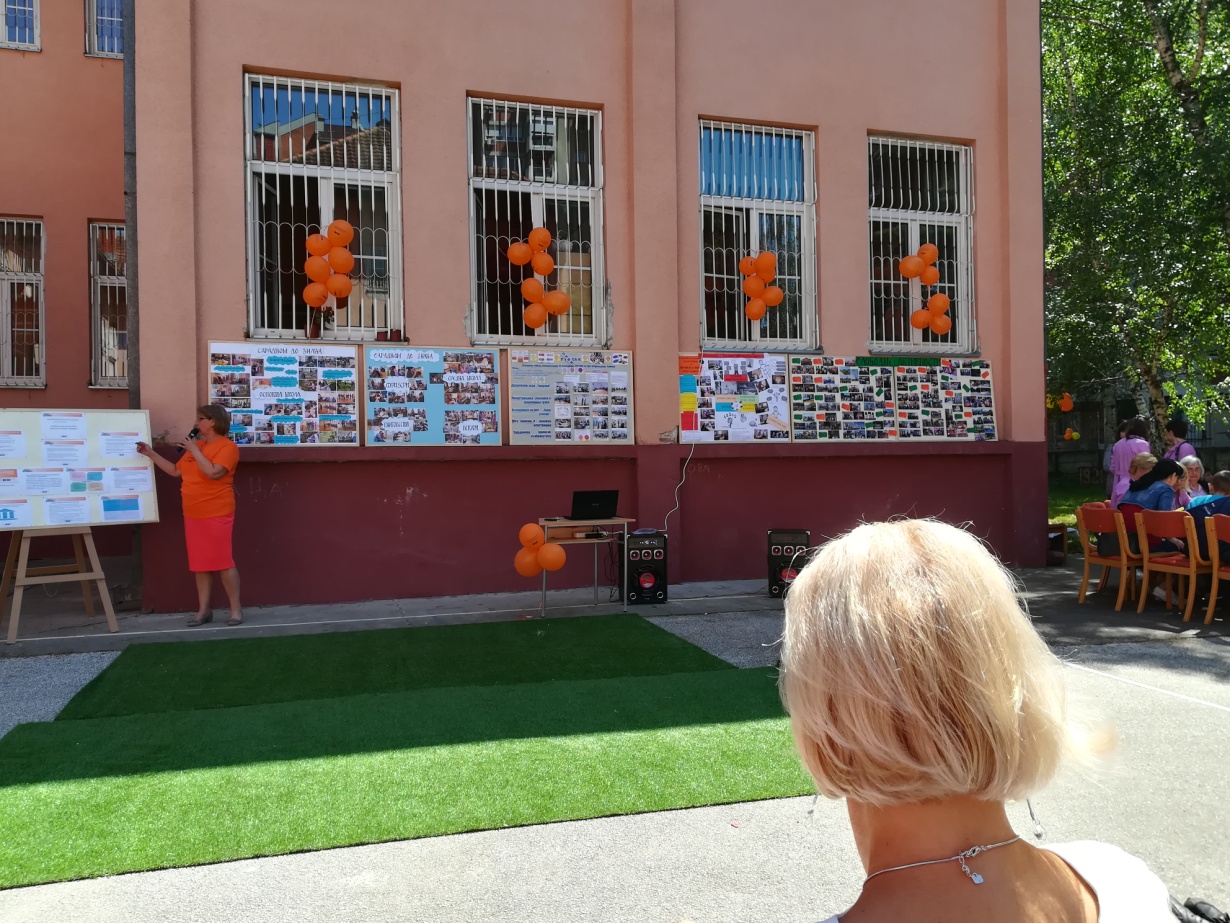 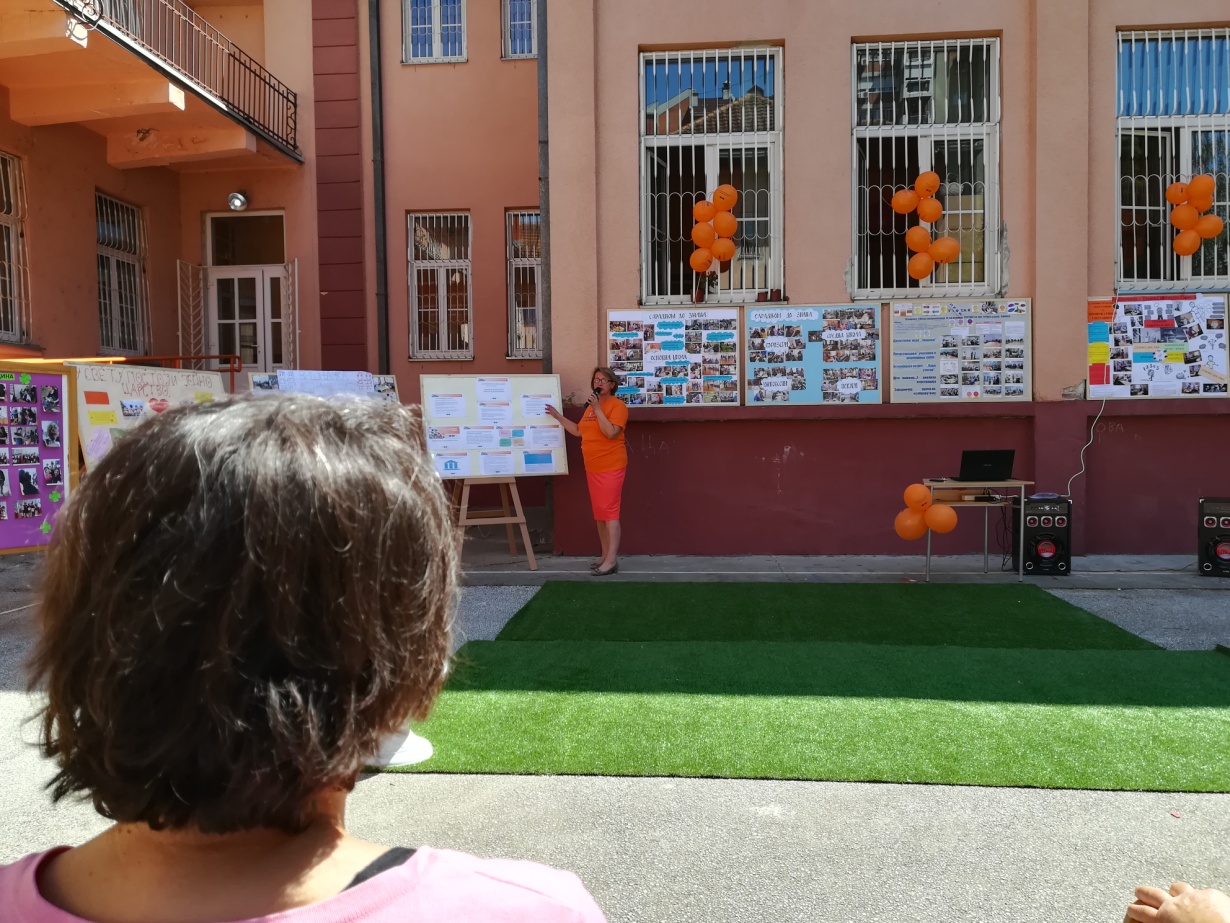 Отварање манифестације
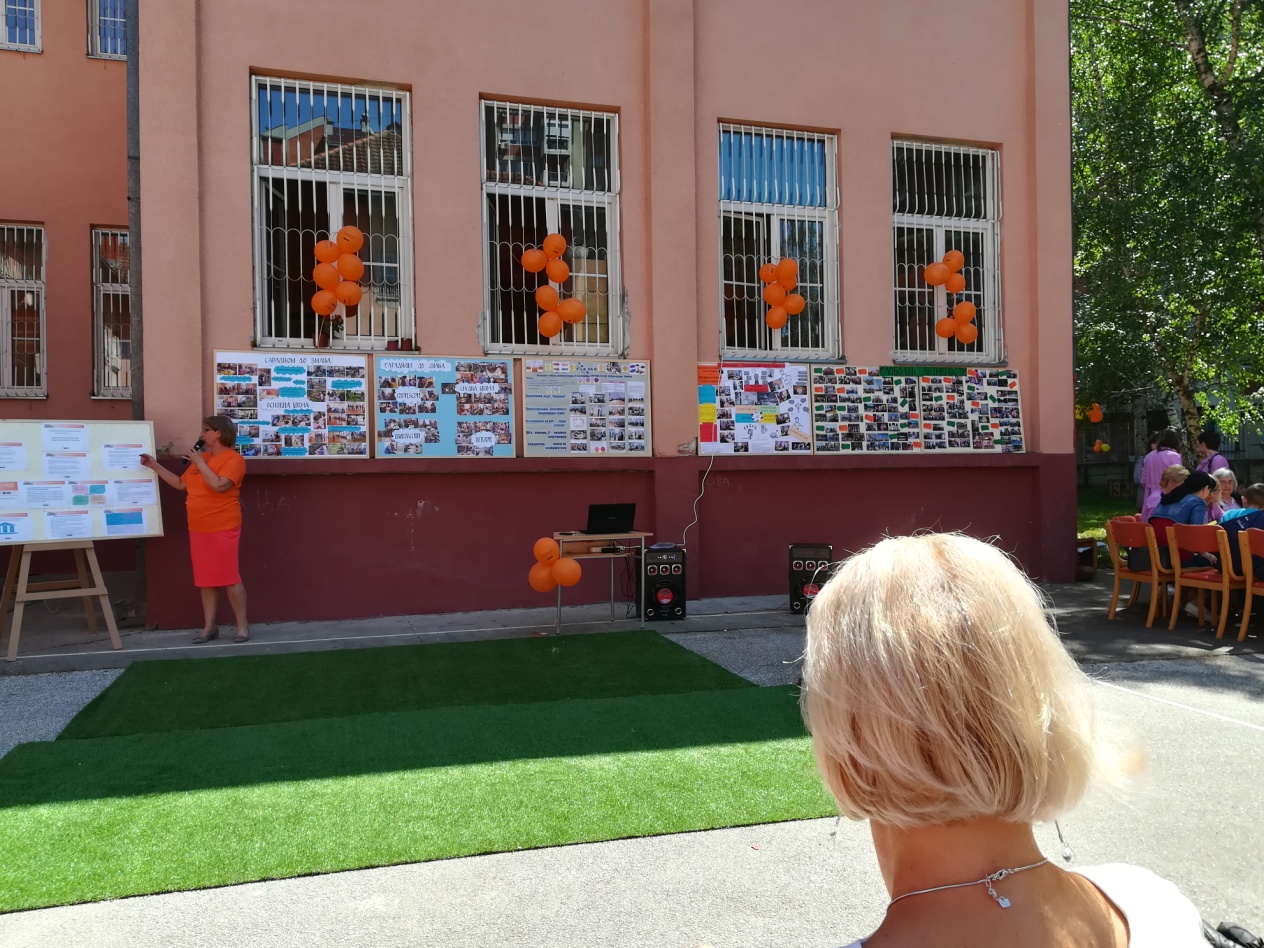 После свечаног отварања “Дана демократске културе” и поздравне речи координатора Весне Јовановић, представници Земунске гимназије су присуствовали приредби а касније се упознали са радом ове институције.
Једна од три постојеће радионице у школи “11. мај” . Поред пекарске радионице
у школи постоје још радионице за књиговесце и фризерска радионица
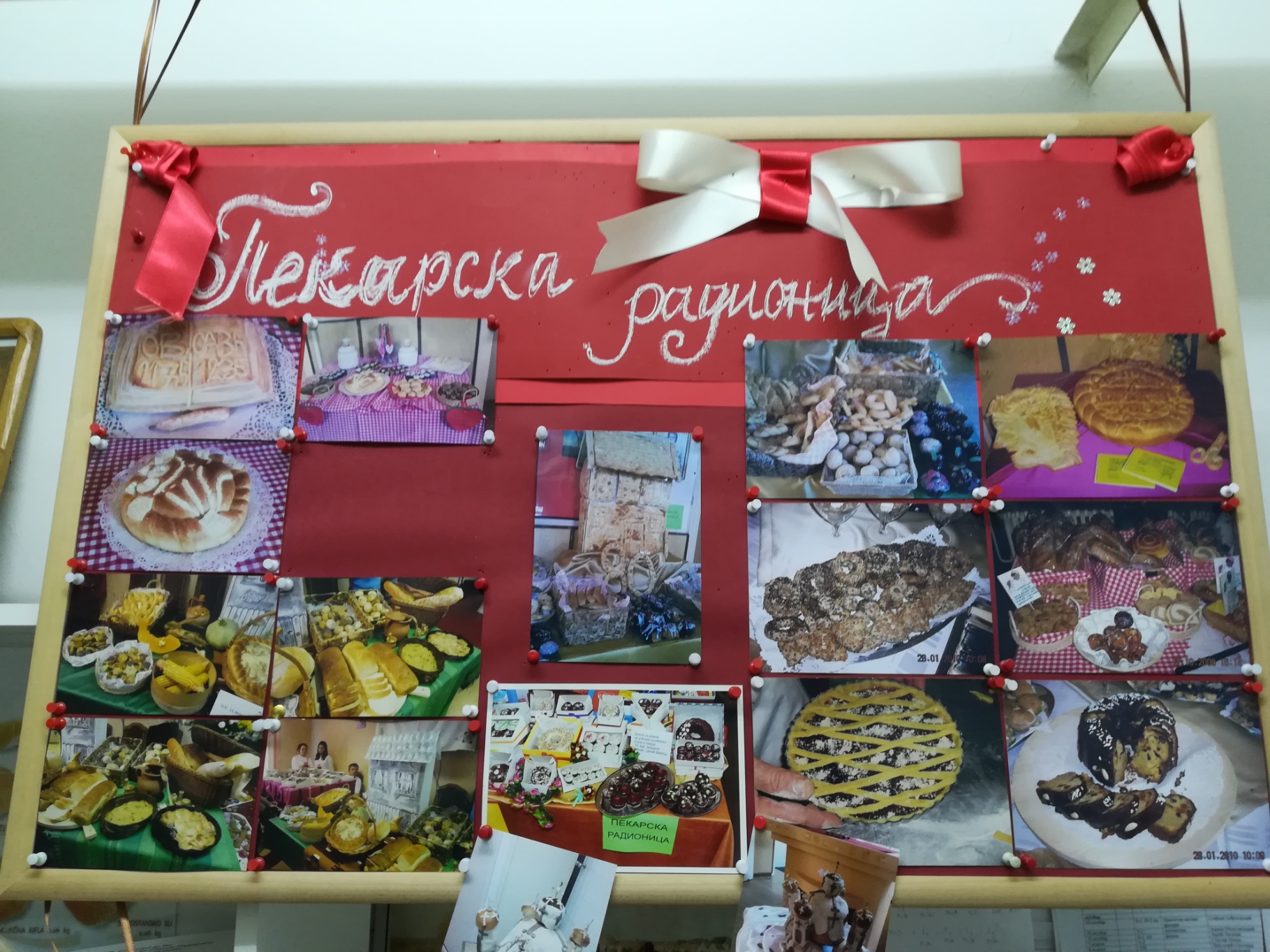 У склопу манифестација биле су одржане две радионице “Здрава исхрана” и “Колико познајемо своје корене”. Уз ученике ове школе у радионицама су примили учешће и представници наше школе.
Приликом обиласка школе посетили смо и Сензорну собу, просторију
која служи за развијање моторике код ученика и стимулацију чула свих 
врста
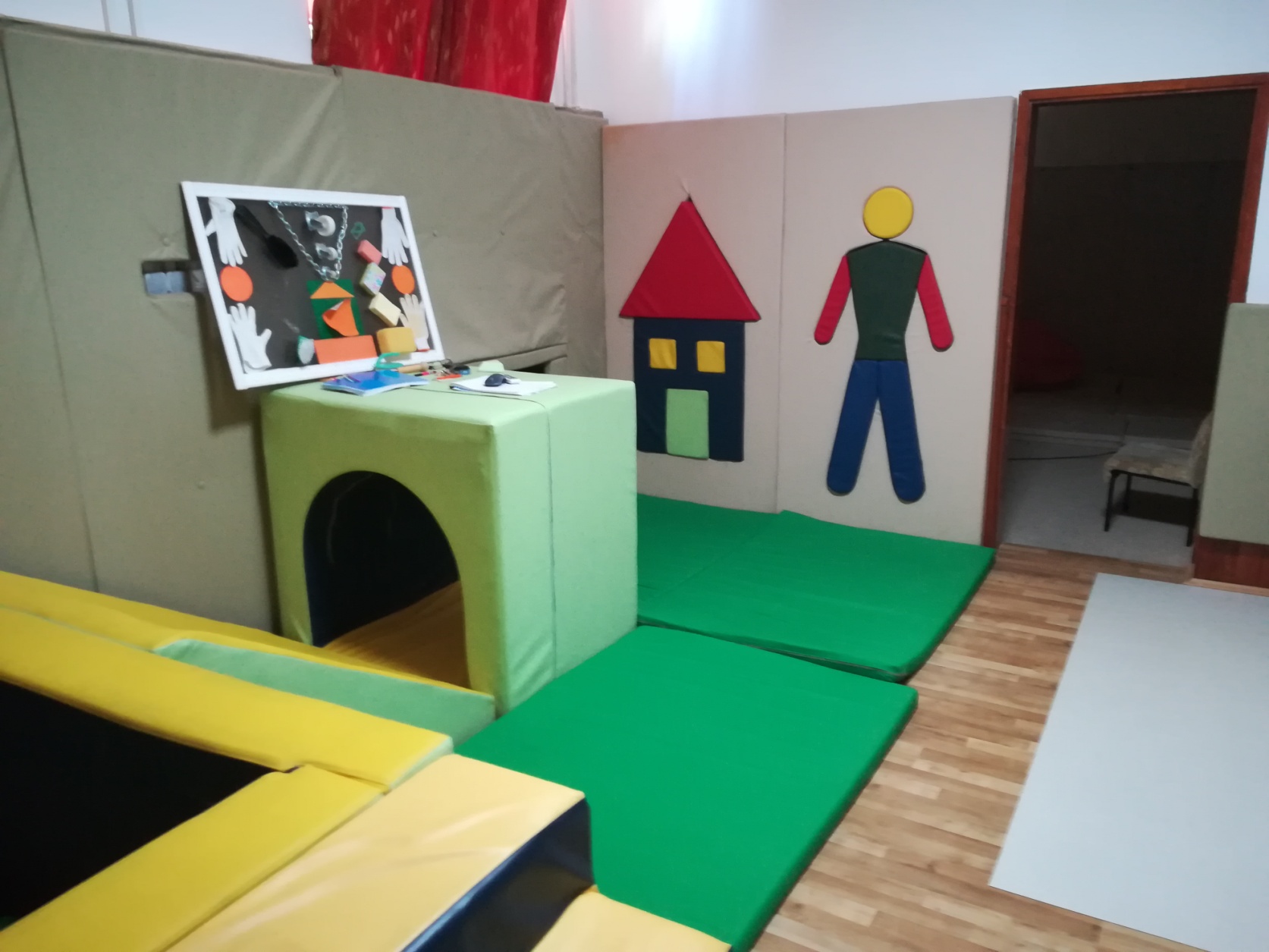 У склопу радионица био је одржан и округли сто где су представници наше школе пренели своја искуства стечена у Летонији, у школи Scola-Specialis, Рига, у вези инклузије у образовању.
После напорног радног дана, одмор уз обилазак града Јагодине
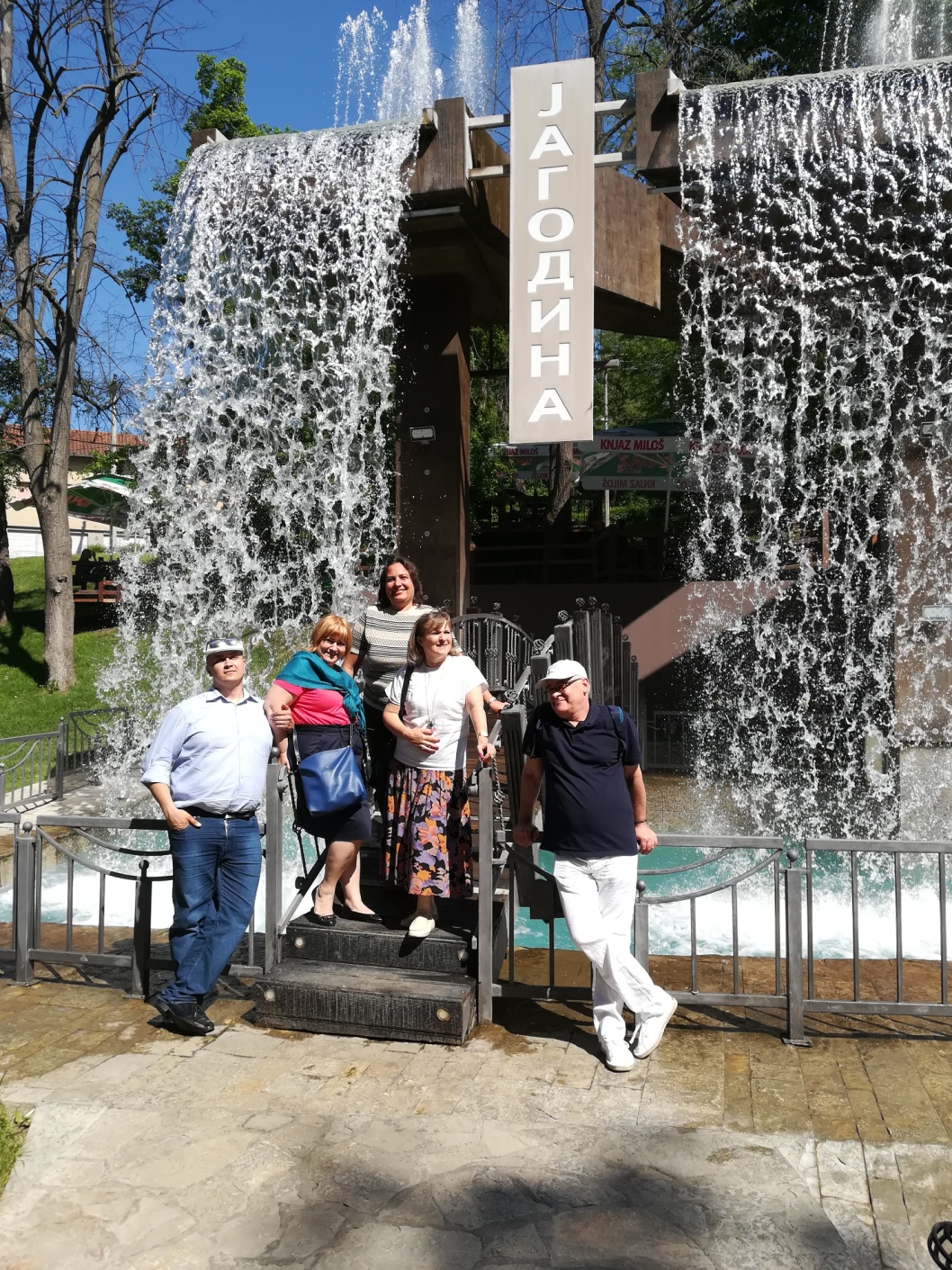